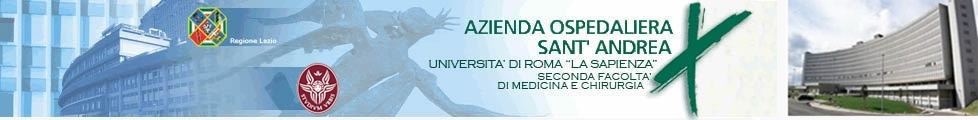 Scuola di specializzazione in malattie dell’apparato digerente

Meeting Clinico
MANAGEMENT DEL PAZIENTE 
CON ITTERO
Dott.ssa Serena Stigliano
Roma 23/01/18
CASO CLINICO
Donna 63 aa

03/01/18 accesso in PS per ittero e prurito insorto da un mese
Anamnesi Familiare No familiarità per malattie del tratto GI
Ex fumatrice (30 sig/die per 30 aa)
2 U alcoliche al giorno
No droghe
BMI 19

Anamnesi patologica remota
Ricovero a Novembre per polmonite complicata da pleurite
Ipertensione arteriosa

Terapia farmacologica domiciliare: Pantorc 40 mg; Lasix 25 mg; Deltacortene 25 mg; Atenololo 100 mg; Deursil 450 mg; TAD 600 mg.
Riferita assunzione di Claritromicina e Paracetamolo i primi giorni di Novembre
Tp dimissione: Deltacorten 25 mg + Ciprofloxacina 500 mg 1 cp x2
20/11/17: comparsa di ittero; no altri sintomi
Ricovero presso altra struttura
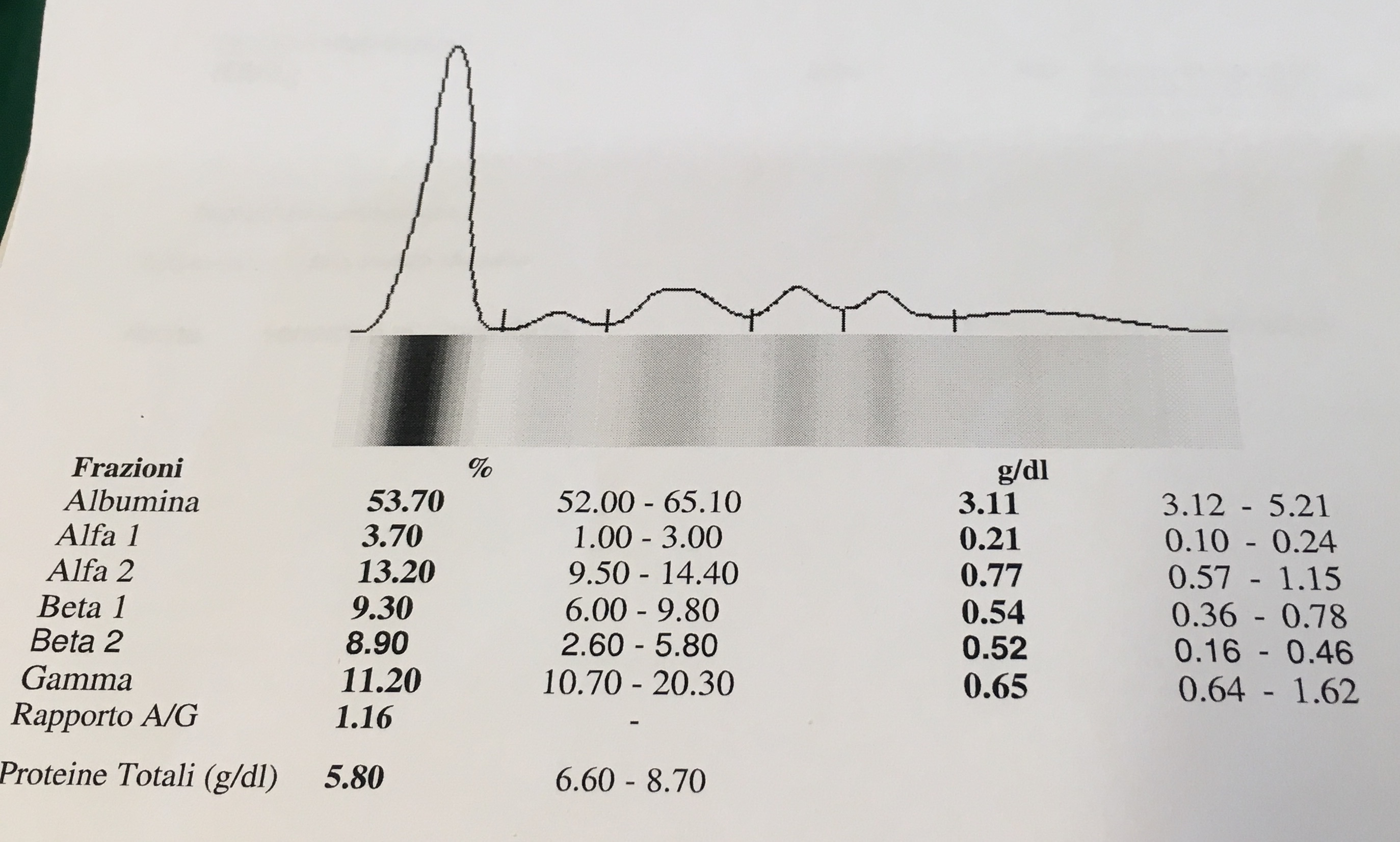 TC addome con mdc (18/12/17): No lesioni focali epatiche fatta eccezione per mm cisti; pancreas di aspetto globoso a livello della testa e del processo uncinato in assenza di alterazioni densitometriche a carattere focale. Dotto di Wirsung appena apprezzabile in sede cefalica. No tumefazioni linfonodali.
Colangio RM (22/12/17): VB intra ed extra epatiche non dilatate; colecisti contratta; pancreas esente da alterazioni focali con lieve aumento di volume a livello del processo uncinato.
29/12/17 Dimessa con diagnosi di ittero in corso di definizione. 
		
		Tp: Deursil 300 mg 1 cp per 7 gg + Questran ¼ di busta x 2 			per 7 giorni
02/01/18 nuovo prelievo ematochimico
PS
Eco addome superiore: Fegato di normale volume ad ecostruttura omogena, margini regolari, colecisti distesa con pareti di normale spessore; nel lume sono presenti rare immagini iperecogene non proiettanti cono  d’ombra, mobili con le variazioni del decubito (sabbia biliare). VB intra ed extra epatiche non dilatate. Pancreas di volume lievemente aumentato ad ecostruttura omogenea; dotto di Wirsung non visibile.
ARFI: 5.9 Kpa
 
Risultato suggestivo di un grado di fibrosi epatica F2/F3 secondo il Metavir score
Biopsia epatica
“Frustolo agobioptico di parenchima epatico ad architettura conservata. E’ presente in sede prevalentemente centrolobulare colestasi con evidenza di tappi biliari e metaplasia biliare degli epatociti sia periportali sia pericentrolobulari come documentato con la colorazione con citocheratina 7. In due spazi portali è presente proliferazione duttulare e lieve infiltrato infiammatorio cronico e granulocitario eosinofilo.
Il quadro istologico complessivamente depone per colestasi intraepatica (possibile causa farmacologica)”.
13/01/18 Pz dimessa con diagnosi di epatite colestasica da farmaci


Tp Budesonide 3 mg 2cp
	   Deursil 300 mg 4 cp
Prelievo 22/01/18
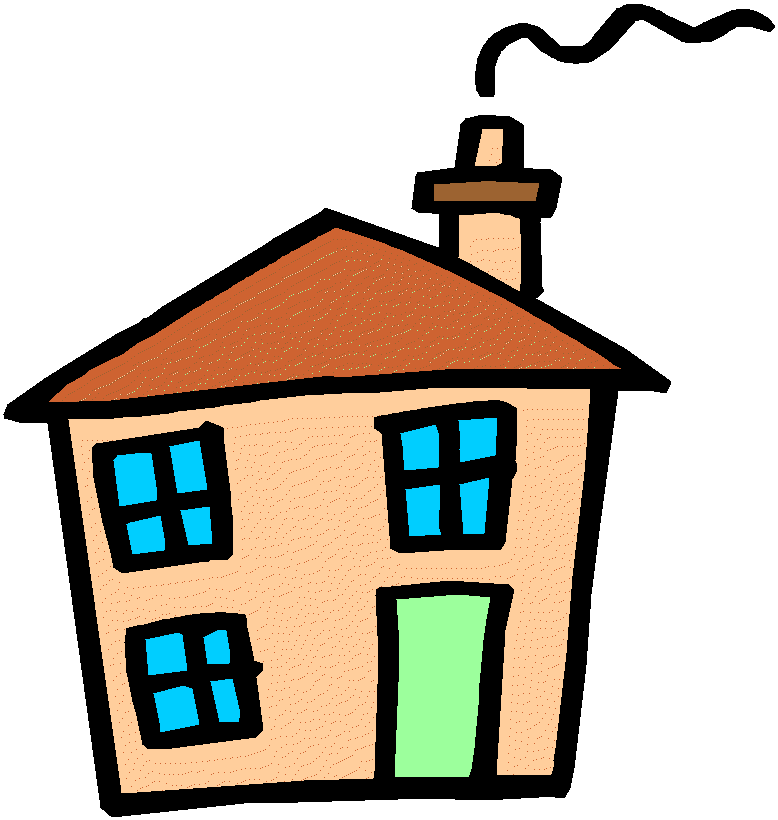 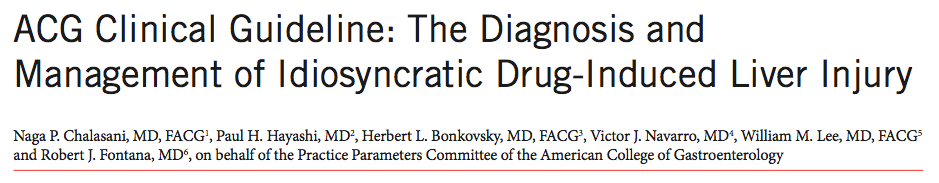 DILI (drug induced liver injury): reazione avversa a farmaci
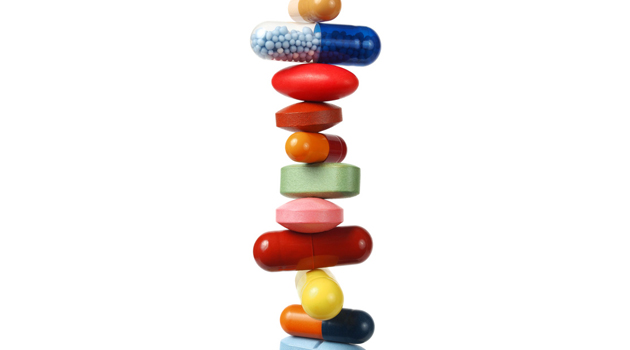 Intrinseco: farmaci che causano un danno epatico noto se somministrati a un dosaggio elevato
Idiosincrasico: farmaci che causano un danno epatico in soggetti suscettibili; minore correlazione con la dose; presentazione clinica variabile
Responsabili del 10-15% dei casi di insufficienza epatica acuta negli USA
Tempo di latenza variabile
Impossibile da predire
Am J Gastroenterol advance online publication, 17 June 2014; doi:10.1038/ajg.2014.131
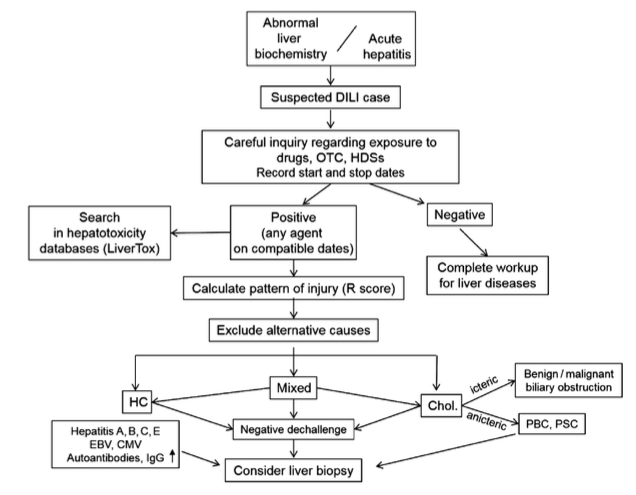 Algoritmo diagnostico DILI
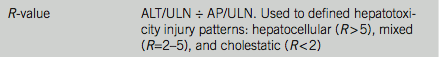 Drug-induced liver injury: recent advances in diagnosis and risk assessment. GUT 2017
Quando fare la biopsia?
Se persiste ipotesi di epatite autoimmune e si vuole iniziare tp immunosoppressiva
Se indici citolisi/colestasi non si abbassano o segni di insufficienza epatica  nonostante la sospensione del farmaco
Se livelli di ALT non sono ridotti del 50% a 30-60gg dalla sospensione
Se le alterazioni biochimiche persistono oltre 180 gg per escludere danno cronico
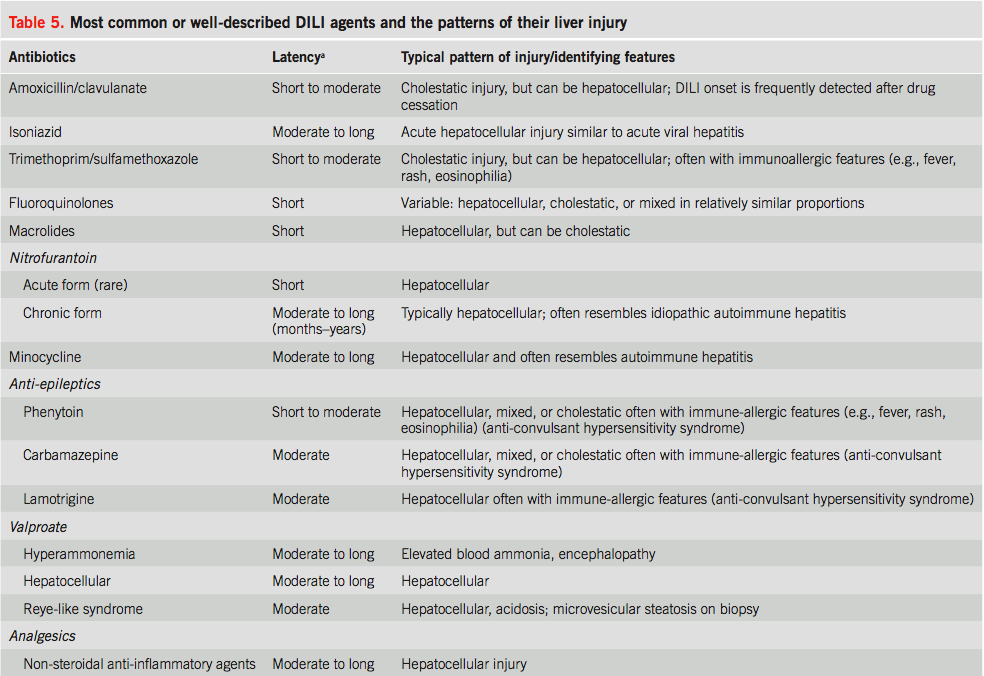 Antibiotici e antiepilettici sono responsabili del 60% delle DILI
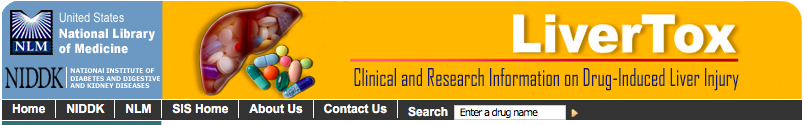 Claritromicina
Ciprofloxacina
Macrolide 
1-2% di pz trattati causa incremento transitorio e asintomatico delle transaminasi.
Può causare danno epatico con ittero in 3.8 per 100.000  prescrizioni. 
Pattern prevalentemente colestatico
Fluorochinolonico
1-3% di casi di rialzo enzimi epatici
Pattern sia epatocellulare che colestasico
Pattern colestasico ha decorso più lungo
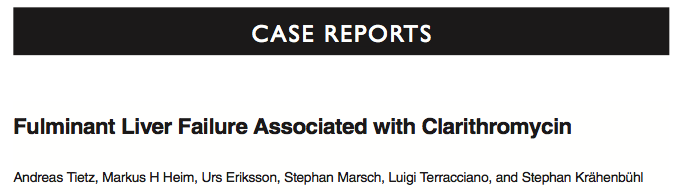 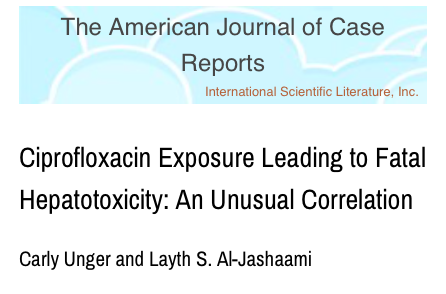 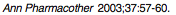 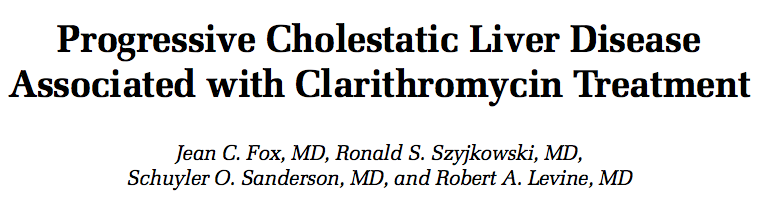 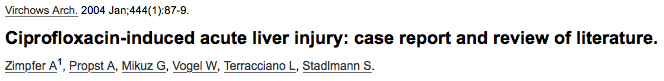 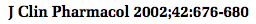 PROGNOSI
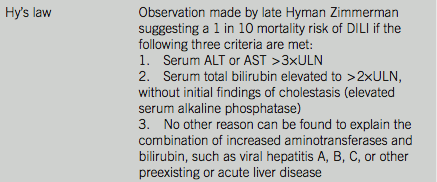 Un marcato rialzo di AST e  AST/ALT ratio >1.5 è associato ad una prognosi peggiore
TERAPIA
Sospendere il farmaco
Antistaminici per prurito
Acido Ursodesossicolico efficacia non stabilita
Corticosteroidi poche evidenze
N-Acetilcisteina può essere indicato in pazienti con ALF in fase iniziale
Follow-up: 13.6% dei pz con DILI va sviluppa un danno cronico.
DILI colestatico > di epatocellulare